NBEX Opticsand ‘fast track’
IKON 11
Neutron beam extraction
I.Sutton
‘Fast track’
End Q2 
In-monolith optic
Design Freeze
Q1 2019
Delivery
[Speaker Notes: Protons on target summer 2019 (Q3)
Closure on Monolith vessel End Q2
Installation inserts Q2
Delivery of inserts Q1

Procurements – Supply ~12month

Which implies order placement for in-monolith optics Q2-Q3 2017]
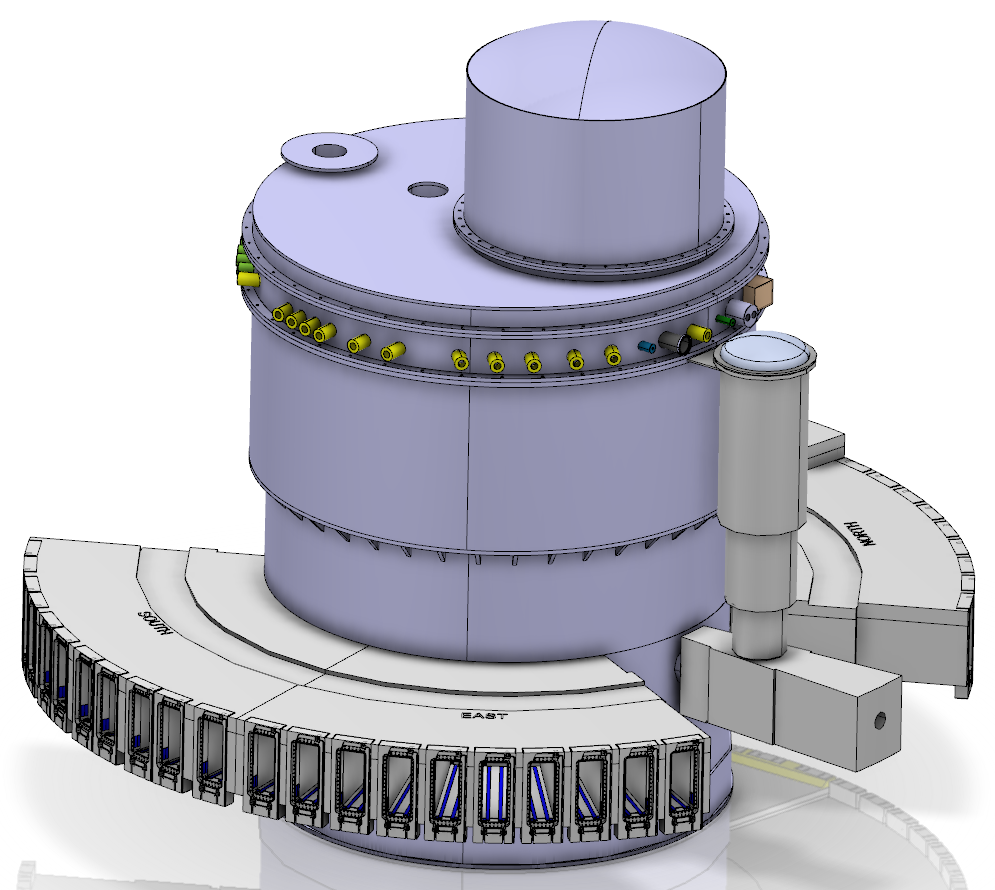 NBEX – Optical assembly(in-monolith optics)
NBEX Optical assembly 
Neutron optical element (3.5m)
Support & Alignment
Streaming Shielding
Cooling (if required)
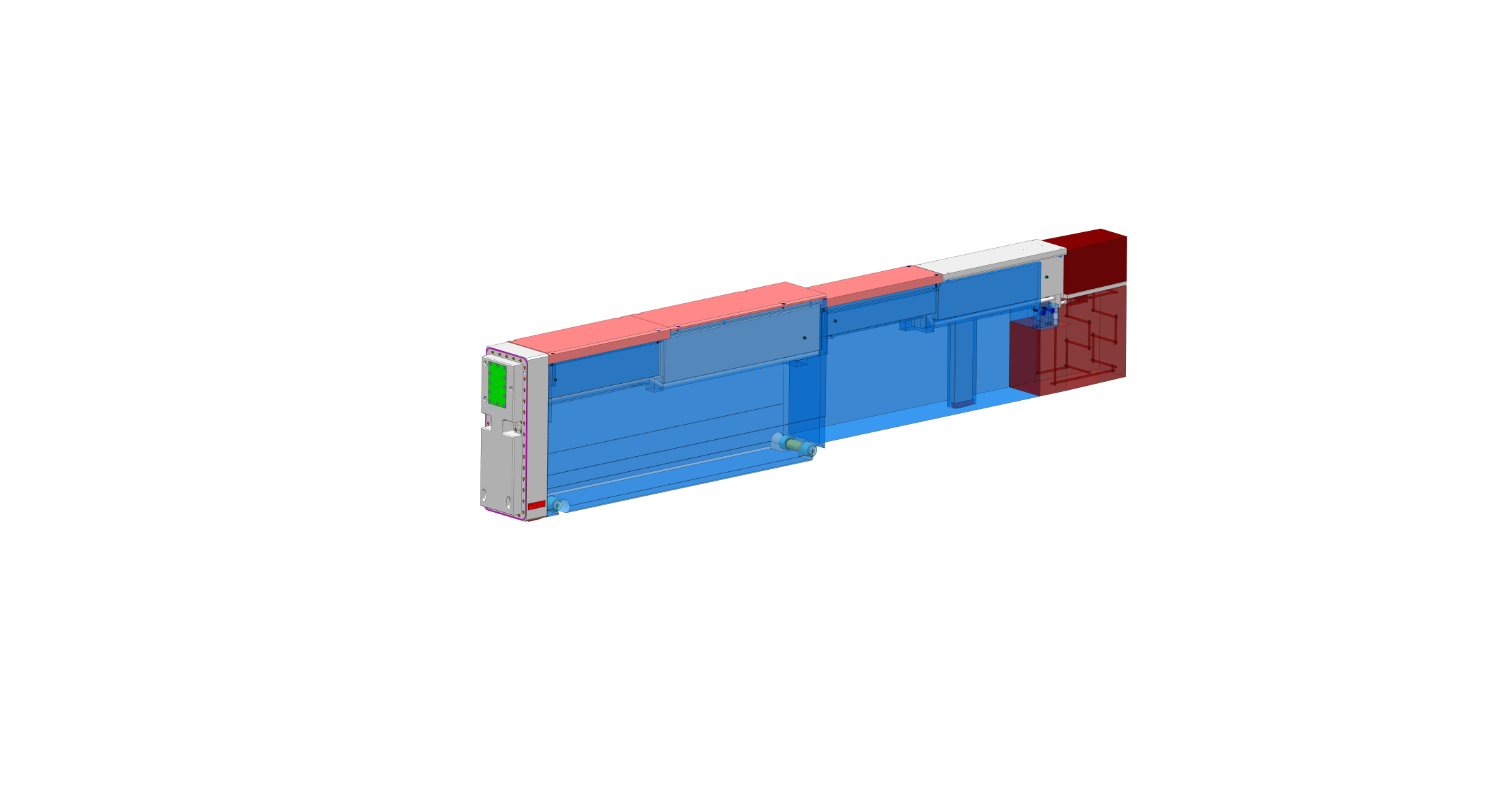 ‘Optical assembly’
This bit !
Neutron bean extraction insert
Optics R 2 – R5.5
3
NBEX – optical assembly
A critical component

a performance critical component
Installed of the life of the instrument
A very hostile environment

Nuclear authority compliance
Active waste

On the critical build path
NBEX – optical assembly
Discussions with potential suppliers to identify, develop and validate technical solutions for in-monolith optics

Objective
Validated solutions with suppliers and authorities which can be tailored to your needs 
 
Performance of technical solutions 
Cooling
alignment stability 
Aging
Compliance with Swedish nuclear authority 
Accelerated Delivery
Headlines
Protons on target summer 2019 (Q3)
Closure on Monolith vessel End Q2
Installation inserts Q2
Delivery of inserts Q1

Procurements – Supply ~12month

Teams to be ready for advanced order placement Q2-Q3 2017

Please make definition of the optics of these components a priority in the early phase of your design following TG2
Thank you for your attention
I will be pleased to answer any questions ..
What does this change for you ?
Benefits to you
Less paperwork
Less technical risk 
Optimised delivery schedule

Constraints 
Recommendation to use approved designs
A date for ‘design freeze’ on your requirements for first 3.5m